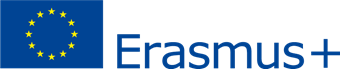 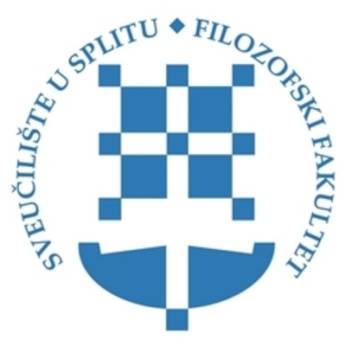 Doc. dr. sc. Marita Brčić Kuljiš
11. -24. ožujka 2019.
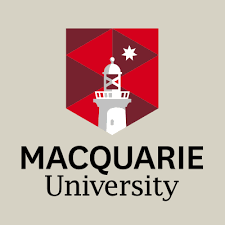 Macquarie University 
https://www.mq.edu.au/   
Centar za hrvatske studije https://www.mq.edu.au/pubstatic/about_us/faculties_and_departments/faculty_of_arts/department_of_international_studies/future_students/areas_of_study/croatian_studies/croatian_studies_centre/ 
Domaćin: Luka Budak, voditelj Centra za hrvatske studije, Department of International Studies, Macquarie University Sydney
Aktivnosti:
Održana predavanja; radni sastanci s kolegama iz Centra za hrvatske studije u svijetu (dr. sc. Luka Budak, dr. sc. Jasna Novak Milić); susret s voditeljicom Department of International Studies prof. dr. sc. Ulrike Garde; susret s hrvatskim studentima koji su na ERASMUS mobilnosti; susret s članovima kluba King Tom, Sydney; istraživački rad u arhivu (Croatian Archives of Australia, Sydney). 
Rezultati mobilnosti:Razmotrene su mogućnosti  buduće suradnje u vidu znanstvenih istraživačkih projekata i nastavka suradnje u sklopu Centara (Sydney i Split).
Preporuka
Smještaj – studentski domovi u kampusu (Dunmore Lang College, Dayman Apartments) ili privatni smještaj (Macquarie park Sydney).
Putovanje – Zagreb – Doha – Sydney (25 sati).